Social and Political rights
Freedom of speech
Freedom of the press
We wanted to experience the lack of freedom of speech.
We pretended to be reporters being blackmailed because we discovered a fraud
Follow us to our adventures…
Niki’s report
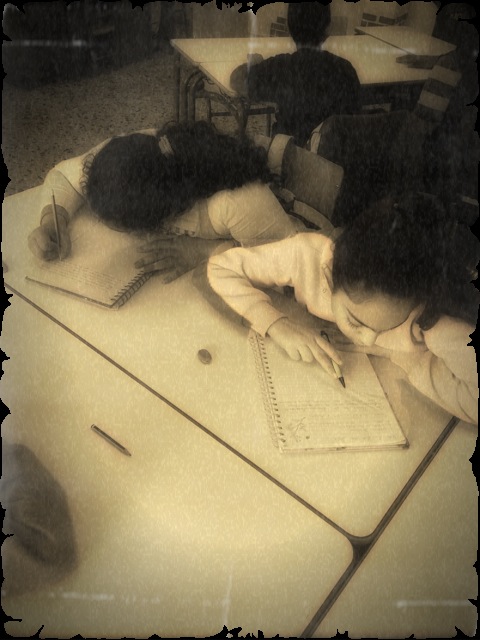 “My name is Marianne and I am a journalist. I found out that the mayor kidnapped children. The mayor became aware of my discovery and payed a few men to blackmail me.”
“They locked me into my warehouse. Fortunately, I had my iphone into my pocket so I called the police.”
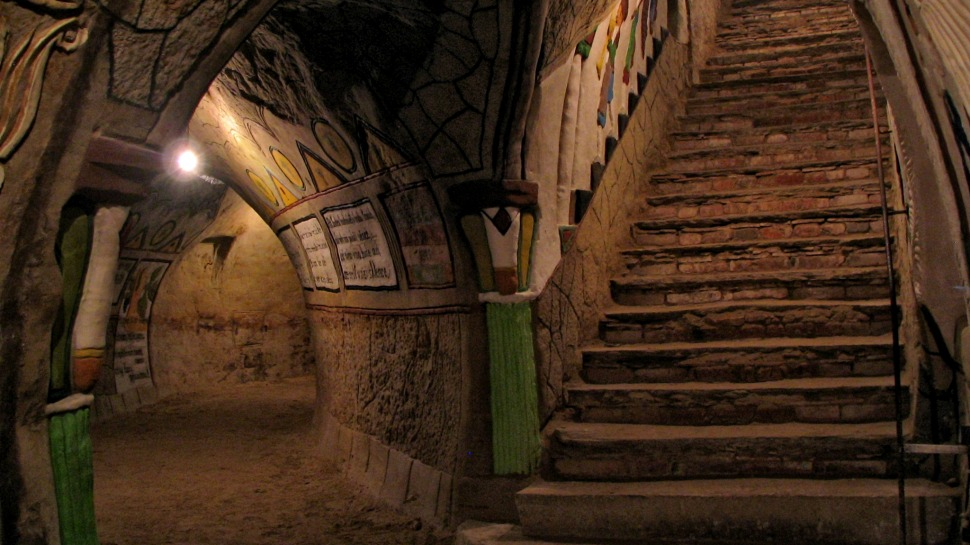 “A few police officers came and arrested the criminals and in the aftermath the mayor was also arrested.”
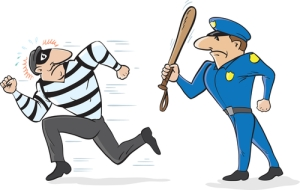 Eleni’s report
“I am Lina and I work as a reporter. I found out that in Africa foreign companies exploit local diamond production. They turned indigenous population into slaves.”
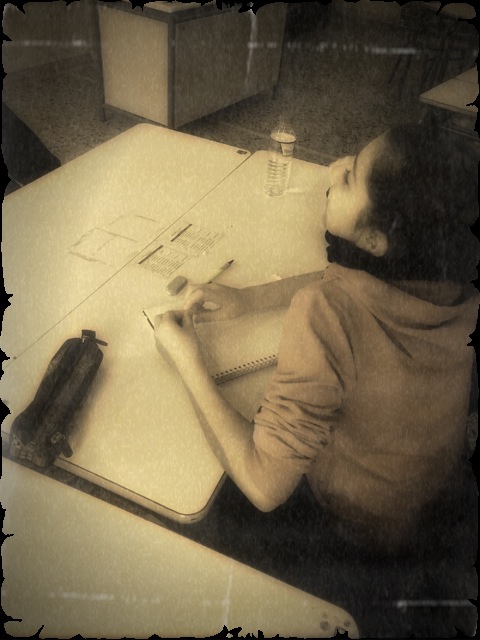 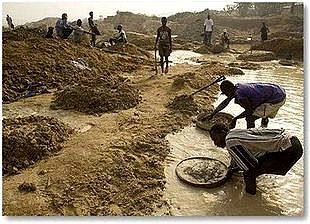 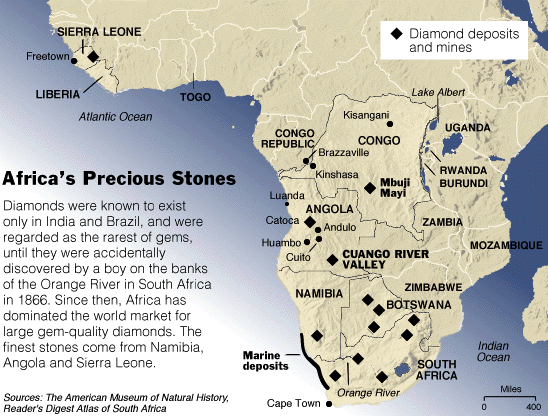 “A president of a company gave a command to his private army to abduct me. They put me into a warehouse somewhere in Kongo. Finally I managed to escape and I wrote a story about Africa’s diamonds.”
Vasiliki’s report
“I am Elina and I am a reporter. I found out that in a nuclear power factory they imprison foreign people and they use them for their researches.”
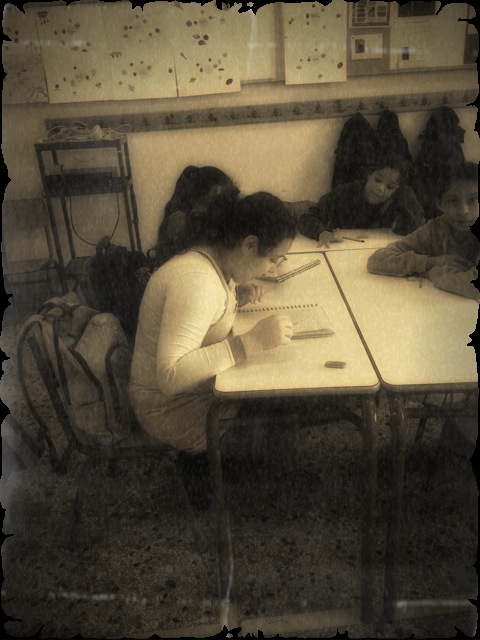 “When the owner of the factory became aware of my discovery he sent 5 men to abduct me. Fortunately I had a hairgrip and I released myself. I wrote a story about my adventure and all the factory’s slaves became free!
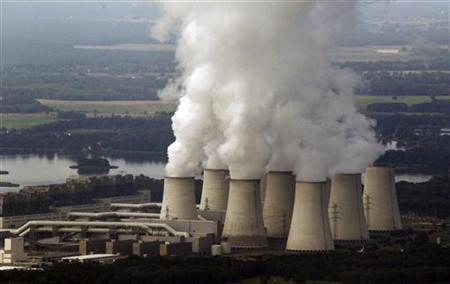 Panagiotis report
“ I am Panagiotis and I found out that in America some powerful people had stolen billions of dollars. Unfortunately they found out that I knew it all about their fraud.”
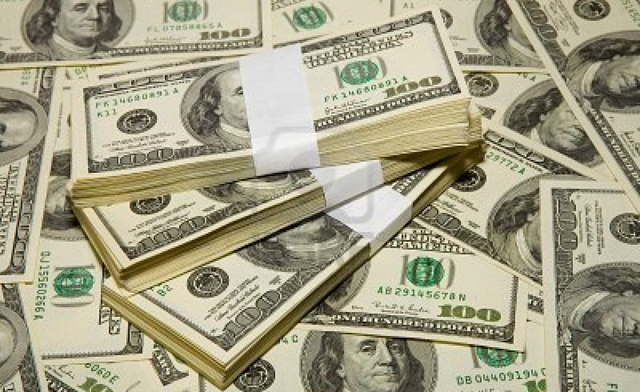 “They abducted me and they locked me into a warehouse. I screamed for help but nobody was there to help me. When it got dark outside a helicopter appeared and took me away saving my life. I went to the TV station where I worked and told my story to everyone”
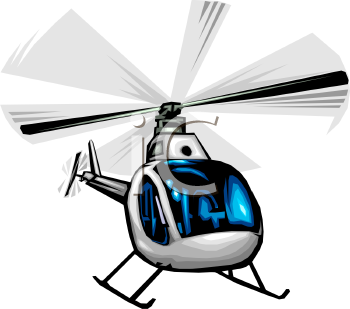